Obiekty chronione w gminie Niemodlin
Wykonała:
Wiktoria Bilińska
Obiekty chronione w gminie  Niemodlin
Obszar Chronionego Krajobrazu – 1
Zespół Przyrodniczo-krajobrazowy – 1
Stanowiska dokumentacyjne – 2
Pomniki Przyrody – 9 
Zabytki Kultury – 5
Obiekty chronione w gminie  Niemodlin
Obszar Chronionego Krajobrazu Borów Niemodlińskich utworzono na mocy uchwały Wojewódzkiej Rady Narodowej w Opolu z dnia 26 maja 1988 roku.
	Obszar Borów Niemodlińskich to największy kompleks leśny w zachodniej części górnej Odry obejmujący powierzchnię 480 km² cennych przyrodniczo lasów będących pozostałością niegdysiejszej Przesieki Śląskiej, z wciąż jeszcze zachowanymi fragmentami typowych dla polskiego niżu lasów mieszanych i liściastych. 
	Na obszarze Borów Niemodlińskich, szczególnie w zachodniej i północno-zachodniej części występuje także znaczna ilość zbiorników wodnych o łącznej powierzchni blisko 1.000 ha.
gady i 
płazy
ssaki
ptaki
drzewa
krzewy    i
kwiaty
POWRÓT
Ssaki Borów Niemodlińskich
POWRÓT
Ptaki Borów Niemodlińskich
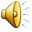 POWRÓT
Gady i płazy Borów Niemodlińskich
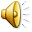 POWRÓT
Drzewa Borów Niemodlińskich
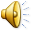 POWRÓT
Krzewy i kwiaty Borów Niemodlińskich
POWRÓT
Zespół przyrodniczo-krajobrazowy w Lipnie
Zespół Przyrodniczo-Krajobrazowy Lipno - Utworzony mocą uchwały Rady Miejskiej miasta Niemodlin w 1998 r. Powierzchnia zespołu wynosi 189.53 ha.

Celem powołania Zespołu Przyrodniczo-Krajobrazowego Lipno jest ochrona i udostępnienie dla celów rekreacyjno-poznawczych obszarów ekosystemów leśno-stawowych dawnego parku krajobrazowego, wraz ze znajdującym się na jego terenie szczególnie cennym parkiem dendrologicznym.

Do najcenniejszych drzew zachowanych na obszarze Zespołu Przyrodniczo-Krajobrazowego Lipno należą azalia gandawska, berberys koreański, choina kanadyjska, azalia japońska, choina karolińska, daglezja zielona, grujecznik japoński, jodła jednobarwna, jodła kaukaska, mahonia pospolita, pigwowiec japoński, świerk wschodni, strączyn żółty, wiciokrzew pomorski, tulipanowiec amerykański, żywotnik olbrzymi i wiele innych.
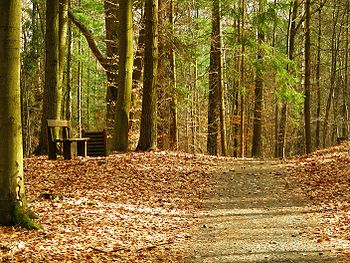 POWRÓT
Stanowiska dokumentacyjne
Dzicze Bagno - użytek ekologiczny położony na terenie gminy Niemodlin. Utworzony Rozporządzeniem Wojewody Opolskiego z 3 lutego 1997 roku. Jego powierzchnia wynosi 2,75 ha. Użytek jest środowiskiem bytowania i żerowania wielu gatunków ptaków wodnych.

Żurawie Bagno - użytek ekologiczny położony na terenie gminy Niemodlin. Utworzony Rozporządzeniem Wojewody Opolskiego z 3.02.1997 roku. Jego powierzchnia wynosi 5,06 ha. Przedmiotem ochrony są tu interesujące zespoły roślinne i stałe miejscem żerowania wielu gatunków ptaków w tym żurawia.
POWRÓT
Pomniki przyrody
POWRÓT
Zabytki kultury
Parki uznane za zabytki 
kultury (w ha) w:
* Grabinie – 3,00,
* Jakubowicach – 4,50,
* Krasnej Górze – 20,00,
* Rogach – 5,52,
* Szydłowcu – 5,0.
POWRÓT
Wykorzystano strony internetowe:
http://pl.wikipedia.org/wiki/Bory_Niemodli%C5%84skie
commons.wikimedia.org
bialczynski.wordpress.com
mojedrzewa.pl
mlodziez.erys.pl
ogrod-gardener.pl
edutuba.pl